Replication Middleware for Cloud Based Storage Service
Group 16
Introduction
Motivation
Distributed File Systems
Easy access to files
Availability
Server load balancing
File and folder security
Fault Tolerance
[Speaker Notes: Motivation: To demonstrate fault tolerance and high availability through file replication middleware on top of a cluster.

Fault Tolerance: 
Project’s stretch goal is to provide active syncing with a shadow server.
We are replicating the file across nodes to for achieving fault tolerant storage and high availability.
If a client node goes down, a new client can be spawned which will quickly sync itself with the server.]
Architecture/Algorithm
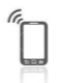 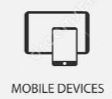 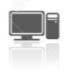 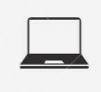 Components
Server (Single Master)
Storage devices (Multiple Slaves)
Users
Interface 
Interaction
Heartbeat Message (RabbitMQ)
Metadata Compilation and Comparison
Topic Exchange Communication
Socket File Transfer
RPC Calling Function
Interface
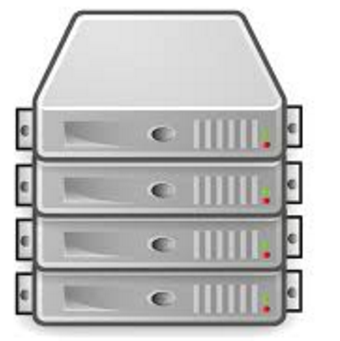 server
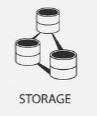 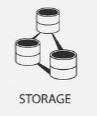 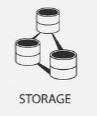 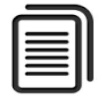 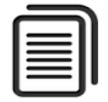 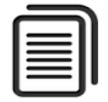 [Speaker Notes: The architecture for a single cluster is composed of four virtual machine instance running on Ubuntu. Users interact with S3, which sends a event based notification to a queue SQS to the server. Server is the main gateway and coordinator for replication of files in client. A periodic message is broadcast by the server to clients as heartbeat with a metadata compilation request piggybacking that message. Metadata compilation and comparison at clients further sends request to server for any additional file transfer to ensure consistency of replication.]
Implementation
AWS S3 Storage
Message queue for request from user
Cronjob periodically check for messages and interface with server
AWS EC2
Total of 4 Ubuntu VM Instance
One server acting as coordinator
Three storage nodes
RabbitMQ Message Broker
RPC Call Function
Topic Exchange Communication
TCP Socket File Transfer
Socketserver host port for concurrent file transfer between multiple clients
[Speaker Notes: AWS S3 and SQS

S3 acts as abstraction for an interface to user’s machine for storage
event based notification on user’s behavior on storage (i.e file activity)
Notifications are passed to a distributed message passing system known as SQS
SQS persists messages and emits them to the server
Cronjob on the server periodically responds to the messages, syncs the same file activity and propagates heartbeat through message passing

AWS EC2
ubuntu VM instances
one server node
3 client storage nodes]
Fault Tolerance
File Replication
Heartbeat message broadcast
Shadow server
Dynamic Node Spawn
Message Passing System
[Speaker Notes: File Replication: we offer storage fault tolerance through a replication strategy where each file on user’s machine is triplicated across nodes in a cluster. The user’s experience is abstracted away from the replication, and he/she only sees that the file is highly available and the storage is fault tolerant.

Heartbeat: Heartbeat messages are broadcast by the server to the client nodes whose response gives information about the liveness and freshness of their stored data.

Shadow Server:  a secondary actively synced with main server. contains replica of main server scripts and files. Client detects server failure in case of repeated heartbeat timeouts
dynamic node spawn

Dynamic Node Spin up: If a client node goes down, server issues a new node to dynamically spawn and will take place of the dead node.

Message Passing System: Amazon’s Simple Queueing Service as well as RabbitMQ are used to pass information between nodes. This allows us to use them in a way that messages can be stored in a queue and only deleted upon acknowledgement. Hence fault tolerance is achieved by persisting messages which can be re-sent until acknowledged.]
Concurrency
Stateless Systems
Replicated computation ???
Transaction Locks
Handshaking policy to clients with multithreading in server through message passing.???
Message Queue
Multi-threaded socket file transfer.
[Speaker Notes: Stateless:  We aim for eventual consistency and therefore  we don’t have a direct dependence on live syncing. Each node knows its current state and can become fresh by working with any of the heartbeats that get propagated.

Transaction Lock: Locking for concurrent communication of client responses to server for initiating file transfer via socketserver.
Message Queue in each node of the virtual machine orders messages and instructions sequentially.
Multi-threaded socket file transfer: Socketserver with multithreading allows server to host multiple TCP file transfer to clients.]
Scalability
Ring Topology
Load Balancing
File Transfer algorithms
[Speaker Notes: Ring Topology: Presently hearbeats are broadcast from server and responded to by clients, but our strategy for scalability is to have a ring topology where heartbeats are exchanged to each other and the algorithm ensures that all nodes have eventually consistent freshness of information while the server isn’t bogged down by network requests.

Load Balancing: We will scale up horizontally, and balance the load between the servers to avoid single point of failure.

File Transfer algorithms: We are considering the use of optimizations such as using a diff on bytes of a file to minimize the amount of data that needs to be transferred between two nodes which don’t have the same freshness of information. We are also looking at ML algorithms that analyze the time when server is least busy for carrying out replicaton. We are also assessing file transfer through a bittorrent protocol in the future.]